Figure 1. Panel (A): glass brain shows all brain areas activated during suppression of blinking (contrast: suppression ...
Cereb Cortex, Volume 19, Issue 1, January 2009, Pages 218–223, https://doi.org/10.1093/cercor/bhn074
The content of this slide may be subject to copyright: please see the slide notes for details.
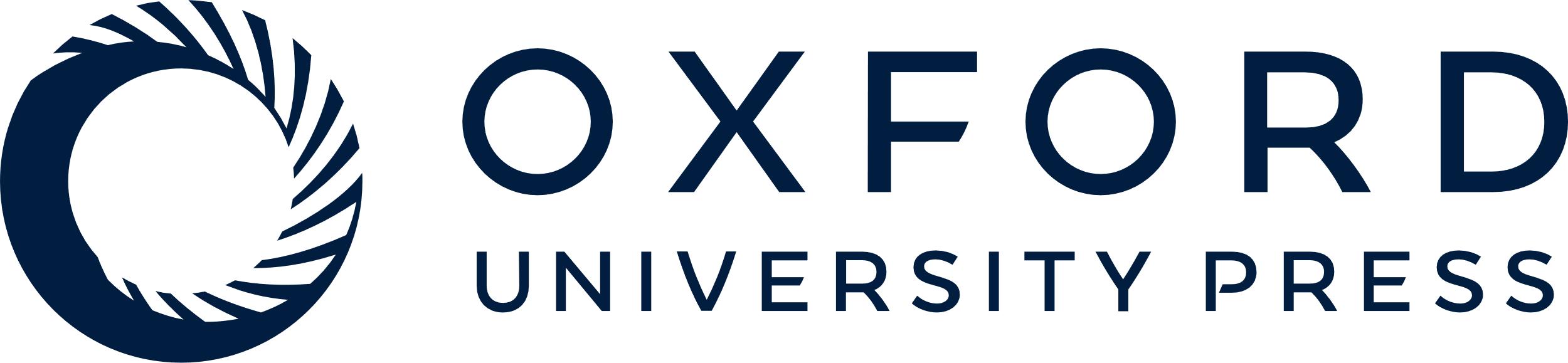 [Speaker Notes: Figure 1. Panel (A): glass brain shows all brain areas activated during suppression of blinking (contrast: suppression minus spontaneous blinking). Panel (B): suppression of blinking: activations are seen in bilateral insular-claustrum regions (Ins-CL), right more than left; ACC, area 24, bilateral primary motor cortex, face area (M1), and SMA.


Unless provided in the caption above, the following copyright applies to the content of this slide: Published by Oxford University Press 2008.]